LV Trigger CablePolish
Ian
April 2019
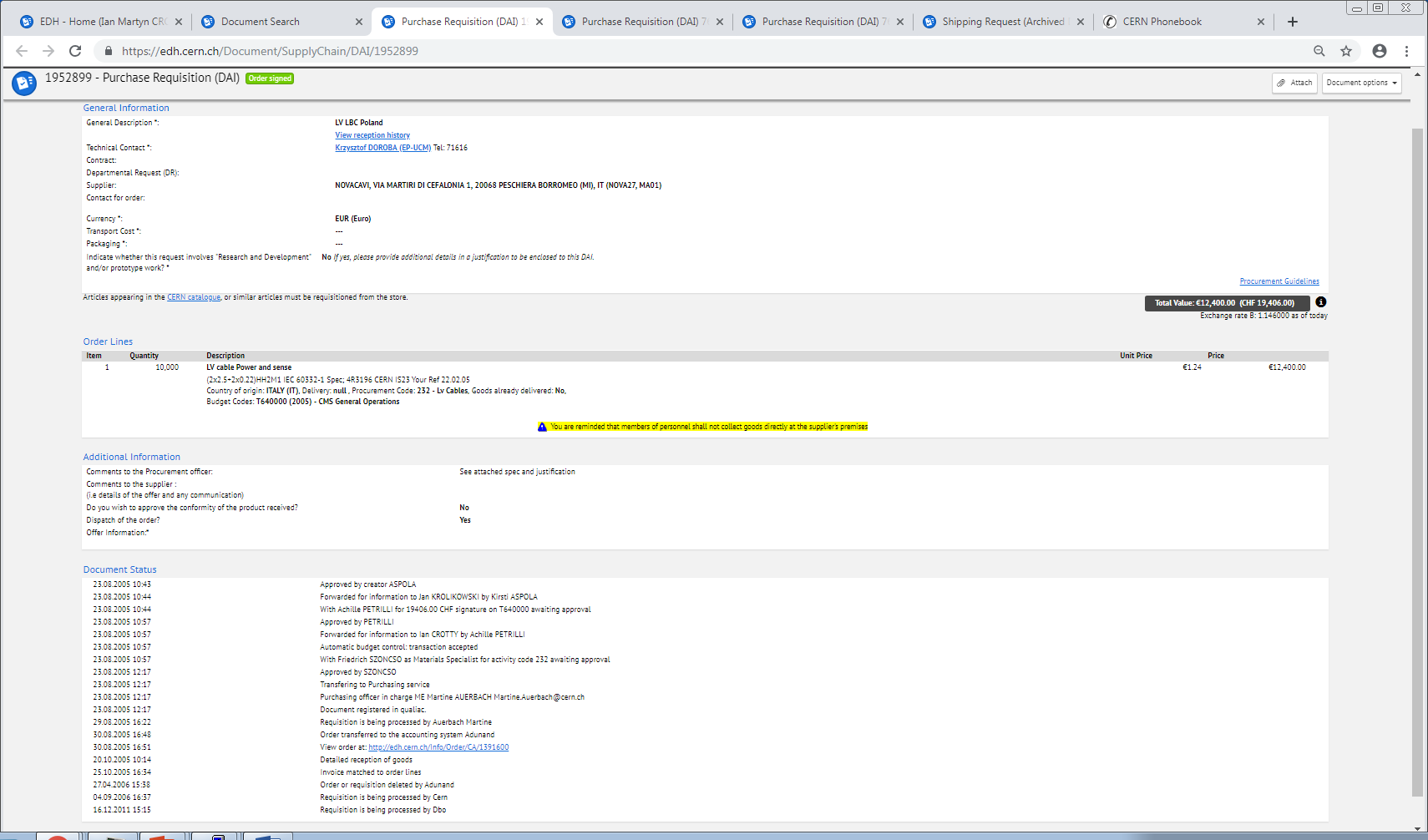 EDH 1952899
IEC 60332-1
Spec 4R3196 CERN IS23
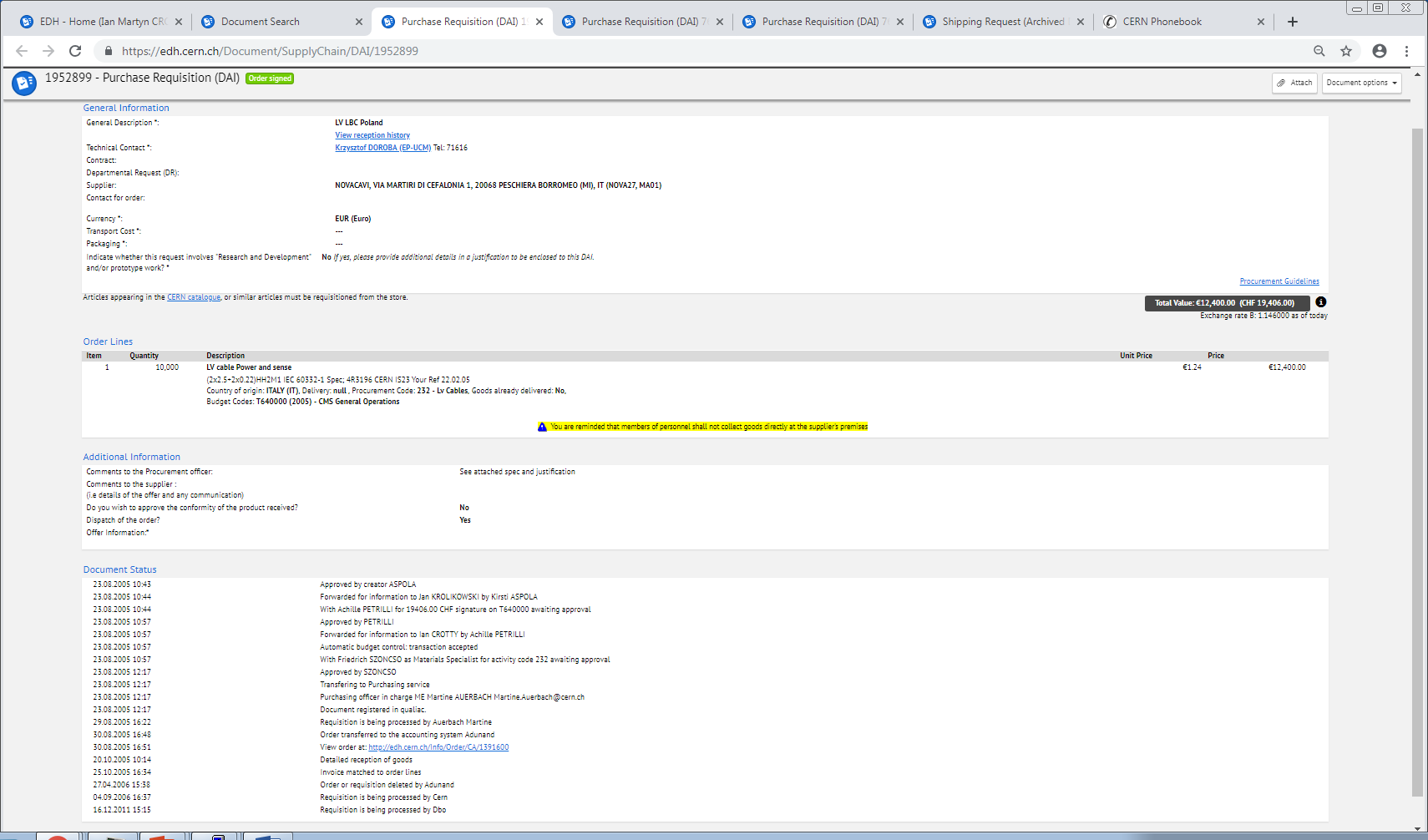 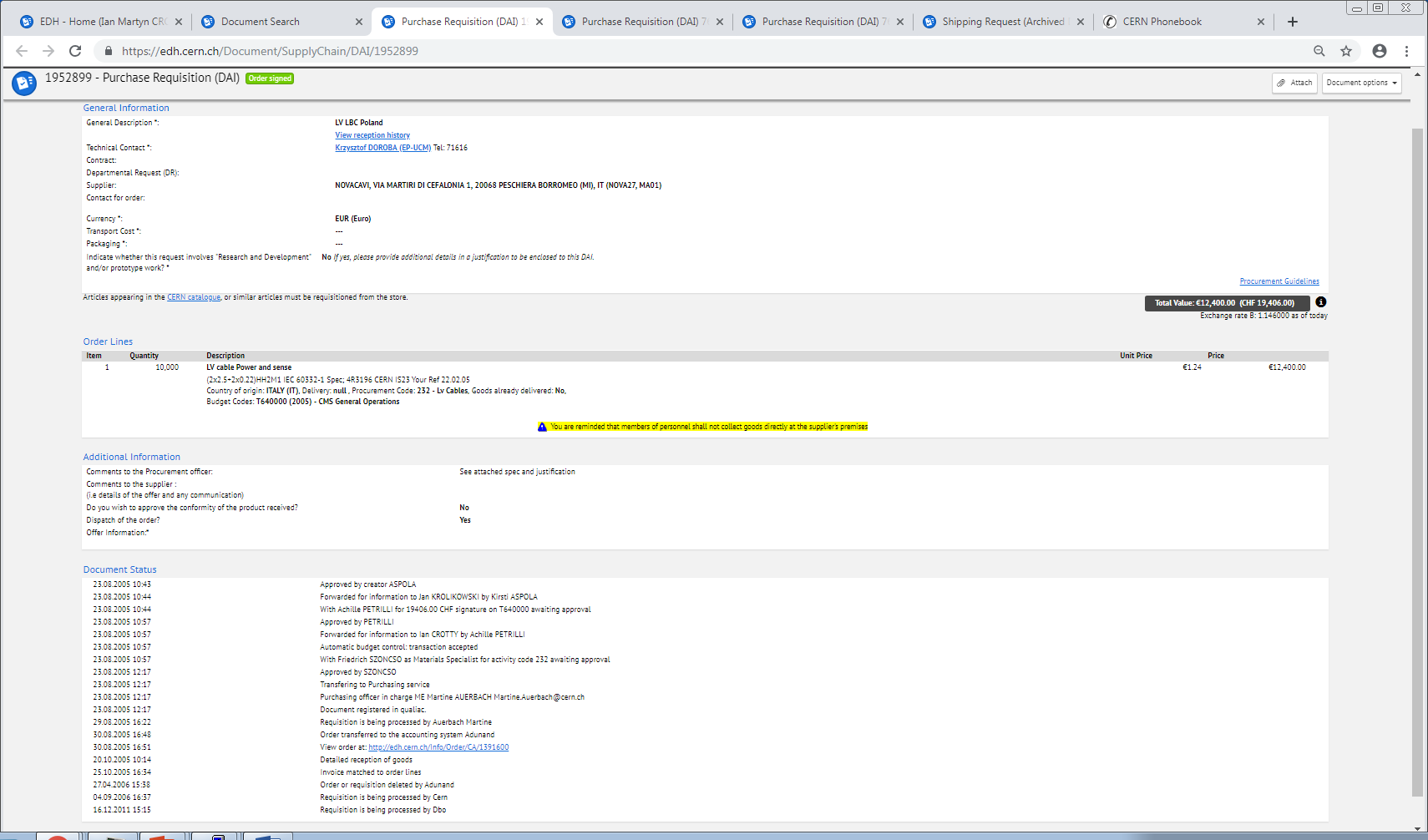 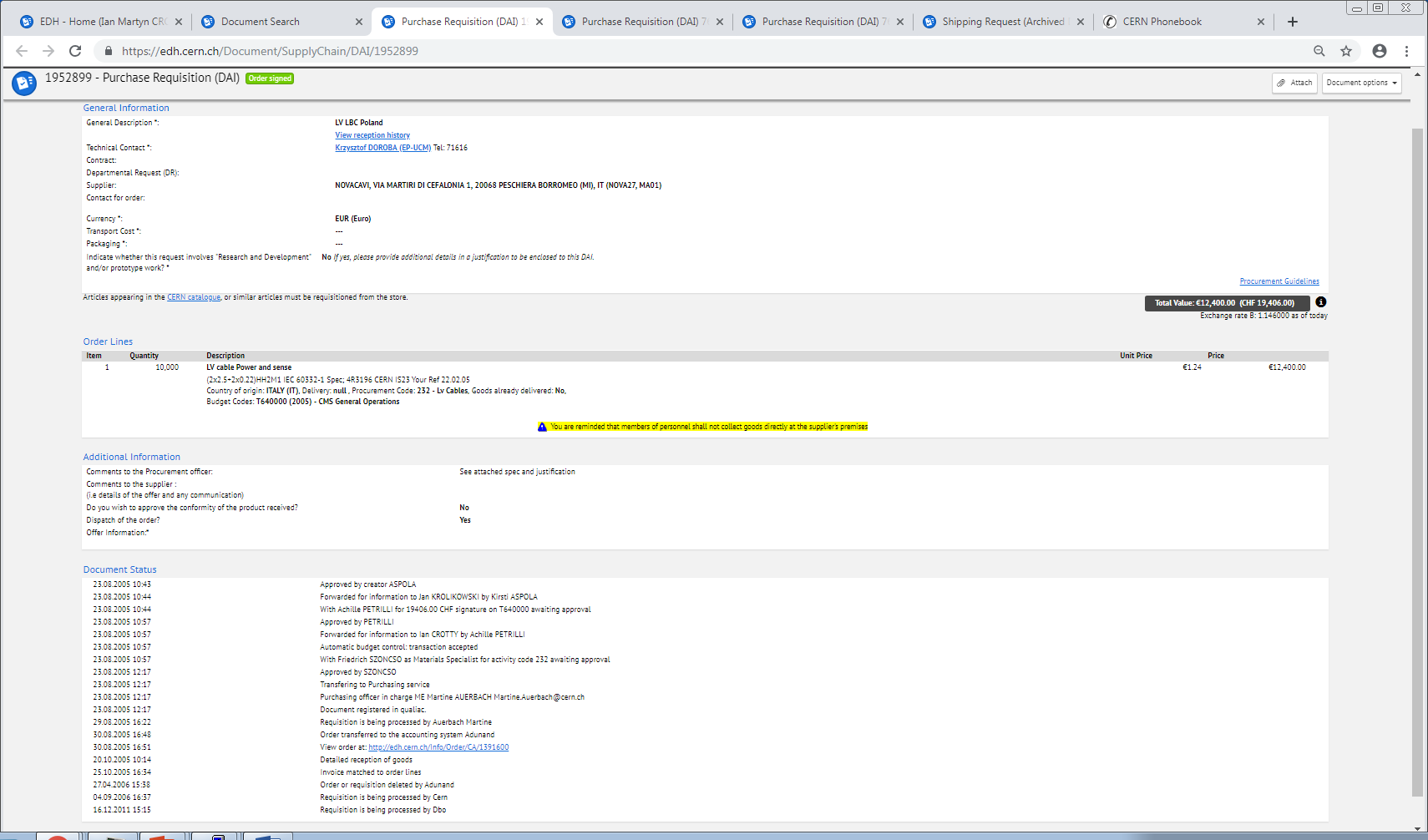 LV cable Power and sense 	10000m	€1.24  	€12,400.00	 
	
(2x2.5+2x0.22)HH2M1 IEC 60332-1 Spec; 4R3196 CERN IS23 Your Ref 22.02.05


Order	CA 1391600 (1)
Technical contact	K. DOROBA (EP-UCM) Tel: 71616
Commercial contact	L. ABEL (IPT-PI-AT) Tel: 79561
Supplier contact	NOVACAVI SPA
View profile
Document in EDH	1952899

Purchase order CA 1391600

                                                 Requ.:      1952899
                                                 Code        T640000 
                                                 Supplier    NOVA27
                                                 Geneva the  29-08-2005


Technical contact                       NOVACAVI SPA
Dr. K. DOROBA           Tel: 767 1616   Via Martiri di Cefalonia, 1
             PH-UCM                     I-20068 PESCHIERA BORROMEO
Commercial contact
M. L. ABEL              Tel: 767 9561
             FI-PI-EXP  Fax: 767 7530
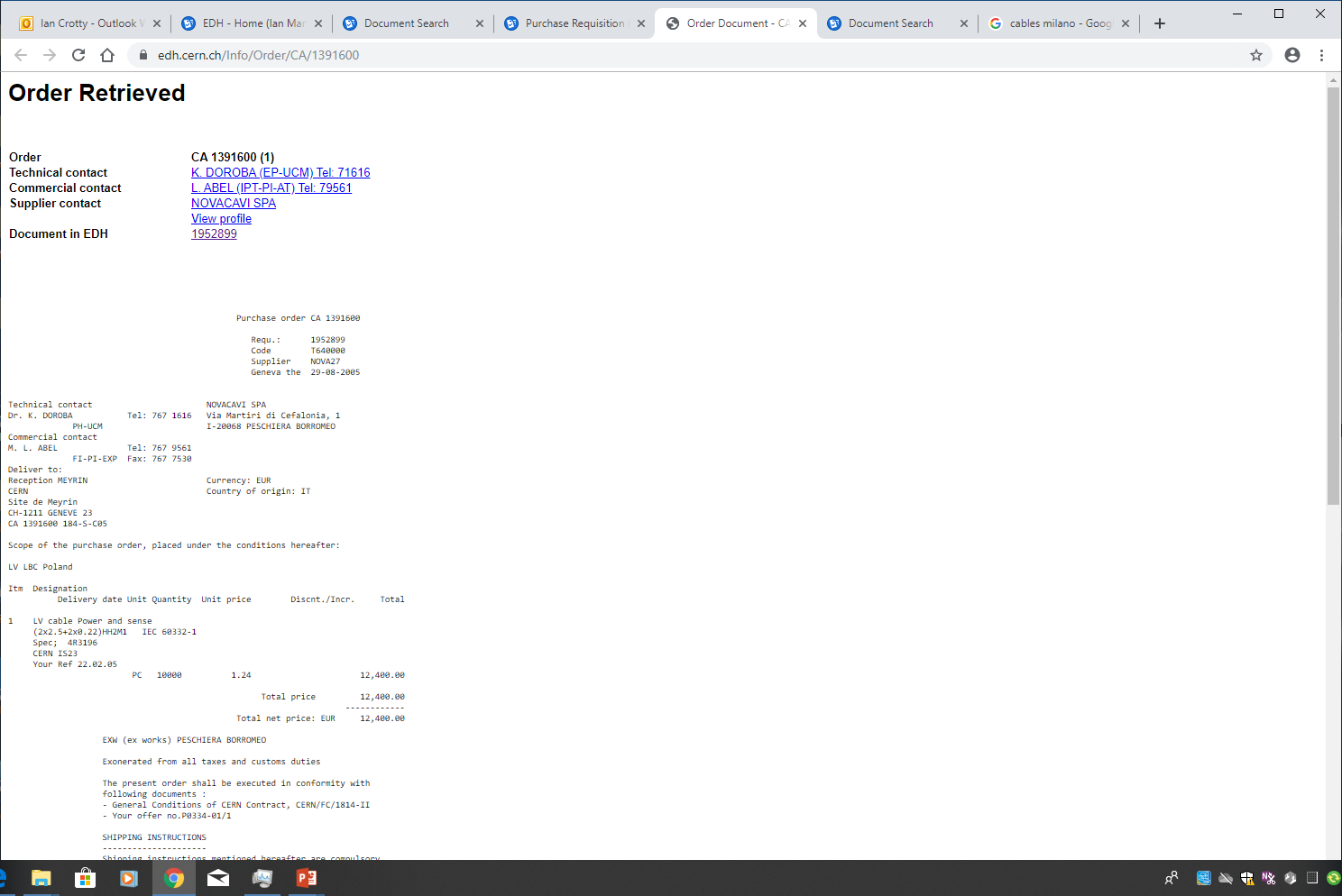 Novacavi
Address: Via Martiri di Cefalonia, 1, 20068 Peschiera Borromeo MI, Milan, Italy
				Hours: 
			

info@novacavi.it

Phone: +39 02 553 8321				 

Fax  (+39) 02.5472354


5 Km South East from Milan
Tangenziale Est Linate exit – Km. 2
2 Km from Linate Airport
70 Km from Malpensa Airport

G.P.S.
N 45° 25’ 57,8’’
E 9° 17’ 17,7’’
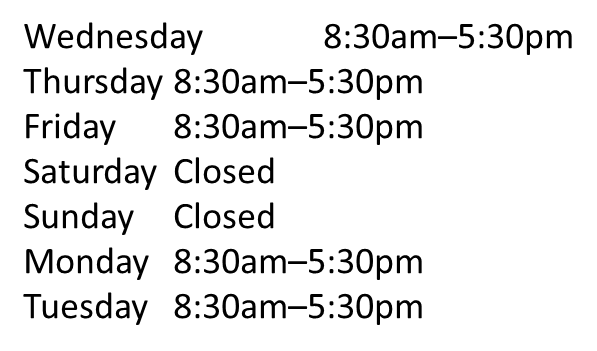 Average length = 20m

18 cables per station

4 stations

72 cables x 20 m	=	1440m

Stock in 904 	=	540m

Need to order 	=	1km
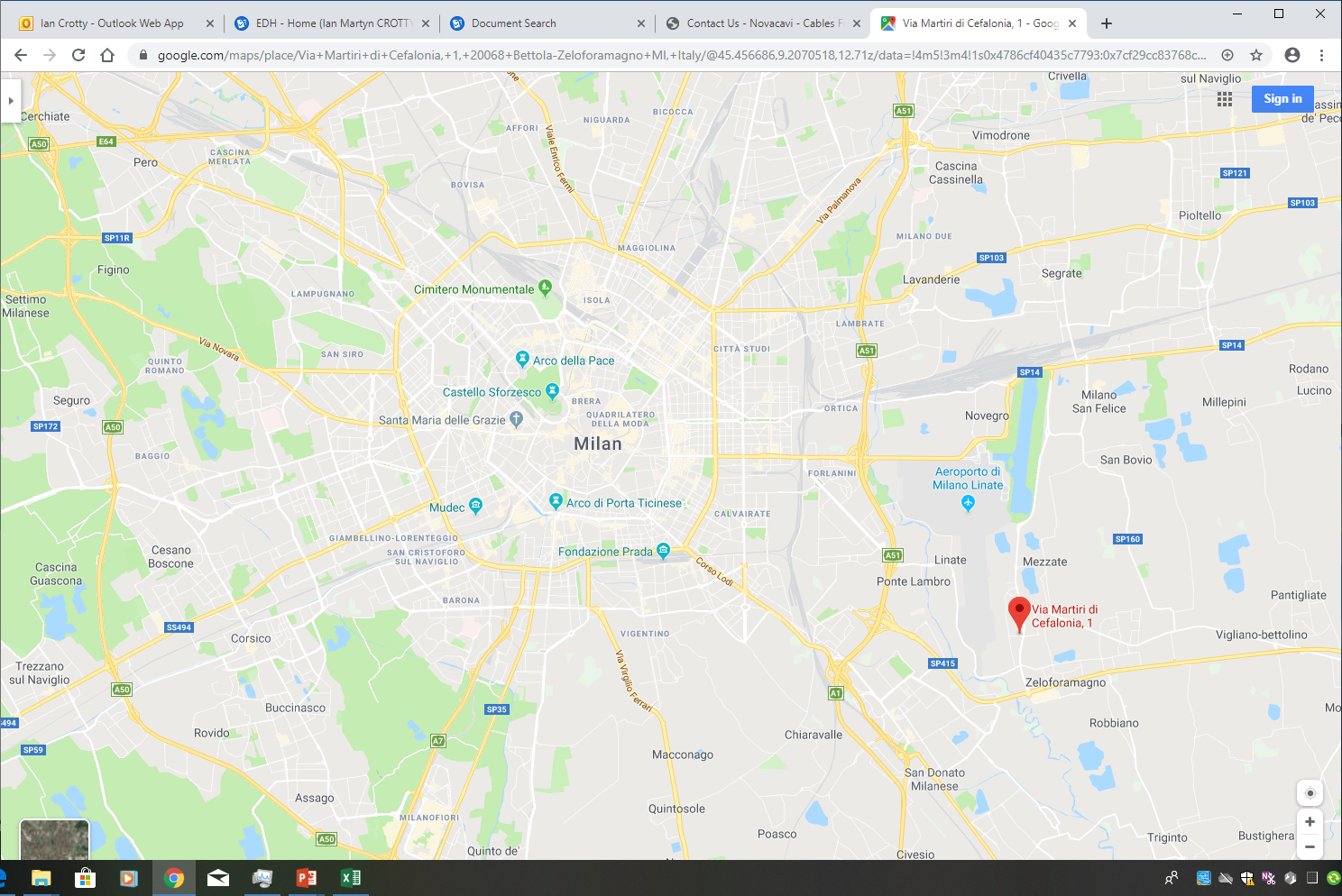 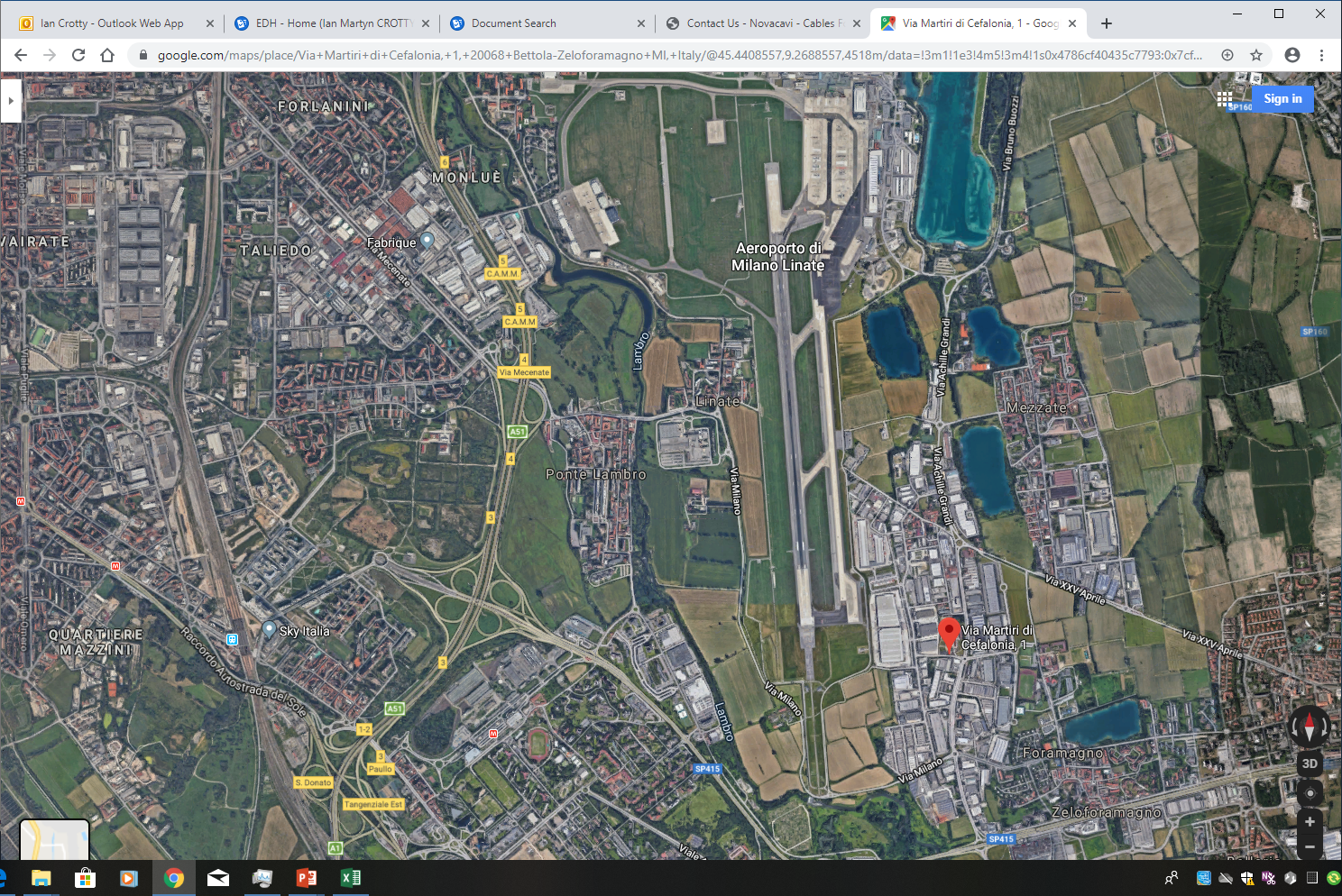